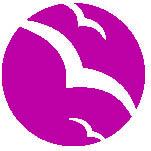 Champlain 2020 - Integrated Dementia Care Model: Making Choices that Matter
Implementation Update Ontario Gerontology Conference
April, 2014.
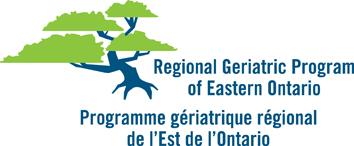 [Speaker Notes: Dementia is the leading cause of dependency and disability among older persons and is one of the top three causes of death in Champlain 
Champlain LHINs IHSP recognises the challenges of dementia and the need for more integrated systems of care for our most vulnerable populations.
Earlier this year funded this project to develop a model of integrated care]
Learning Objective
To provide an understanding of the rationale and approach to the development of the Champlain Integrated Model of Dementia Care, including a progress report on implementation.

To review barriers & enablers to Primary Dementia Care, and an understanding of how they need to be addressed as part of our strategy for diagnosis and detection.
Outline
Project Overview
Framework for Integrated Model of Dementia Care
Barriers & Enablers to Primary Dementia Care
Progress Report
Rationale
18,400
3,100
64%
60%
18,400 people with Alzheimer’s or related disorders in Champlain region.
There are at least 3,100 new cases each year.
64% of persons with dementia are not  formally assessed and diagnosed early enough.
More than 60% of cases involve three or more chronic conditions.
The combination of complexity and co-morbidities leads to many interactions with the health system over a period of time.
Preliminary Profile of Persons with Dementia: Champlain 2012
People With Dementia
3,739 LTC
1.1K
6.2K
3.2K
3.3K
55K
175K
5.2K
Newly Placed
(ICES 7.9%)
Day Pgm.Days
Admitted
Retirement 
Homes
Visit ED
New
ALOS 18.64(ICES 23.7%)
3,100
New
(ICES 45.9%)
(CMHC 2012)(Aminzadeh et al,2003))
+3,100
1,688 PWD
Primary Care Visits
Visited By Home Care
(ICES 13.6)
(ICES 38.5%)
34%
1/3 PWD Admissions ALC 
ALOS 39.95 (ICES)
34% of ALL ALC Days (CIHI)
1.3K
35-60%
New First Link
18,400* PWD:30% Increase 2020 (ASO,2012)13,588 in Community (ICES)
4th Highest of 14 LHINs
(ASORC/EC)
Experience A Decline In Health
(ASO Evidence Brief)
Caregivers
[Speaker Notes: It is important to understand where people with dementia live and how they use services in order to develop meaningful strategies for more coordinated care and support.
Community dwelling older adults with dementia accounted for almost 176,000 primary care visits in Champlain in 2012. (opportunity lost): due in part to both the complexity of dementia and capacity, a majority of primary care providers (80%) delegate the diagnosis and assessment of dementia to specialists. gaps are Knowledge, Navigation . Time.

The impact of dementia therefore contributes to a systemic impact on access to hospital and health services affecting our entire population. 
Persons with dementia and multiple chronic conditions account for 88% of total hospitalisations for persons with dementia]
Persons with Dementia (CCAC – 2012)
~5,100 PWD & their caregivers are served by the Champlain CCAC. 
30% of all PWD in the community receive homemaking from the CCAC
The Hospitalized Person with Dementia
Dementia /delirium resulted in 6x more ALC hospitalisations than diabetes, hypertension and asthma combined (Heckman p.3)

Not all chronic conditions equivalent with respect to impact on patient outcomes and health care utilisation
Estimated avg. cost of inpatient hospital services (CIHI Cost Estimator for Ontario 2008-09)
Dementia as a “Keystone” Diagnosis
Clustering of 4 chronic conditions not random
HF – increased risk of dementia, dementia increased risk of HF
COPD associated with increased risk of dementia, dementia associated with reduced compliance with meds of COPD
Dementia associated with increased risk of falls
COPD
Dementia MCI
FALLS
HEART FAILURE
Pts with dementia + account for 88% of dementia ALC days (CIHI)
Source: G. Heckman
Dementia Caregivers ( In Their Own Voices)
[Speaker Notes: While a significant proportion of caregiver burden can be attributed to the consequences of dementia, dementia caregivers also attribute a significant proportion of frustration and burden to the manner in which dementia services are provided.]
On-Line Agency Survey N=47
Dementia Caregivers ( Ottawa Needs Assessment)
Problems Accessing Services
Survey
Communication Problems with different service providers
Complex system
Difficult communicating with Agency 
Waiting Time to get help, to return calls, and waiting lists too long
Amount of respite insufficient and little follow up 

Focus Groups (above plus)
Persons with Dementia refuse service
Cost of services
Need to move to get services in French
System not designed to respond to needs of PWD and their caregivers!
Re-Framing the Patient Experience
Focus on catastrophic effects of illness
Person centered approaches focused on the potential to manage or “live well” with dementia
[Speaker Notes: There is a compelling case that the burden of dementia is multiplied many fold across the population of persons with dementia and multiple chronic conditions, their caregivers… and society a large There is an equally compelling case that earlier diagnosis and assessment, preventive treatments and coordinated care management and caregiver support can significantly reduce the cumulative impact of the burden of dementia
This re-framing of the approach to dementia away from the at times devastating effects of dementia towards the evidence and potential to adapt and improve the quality of life of persons with dementia, is fundamental to this project]
Towards an Integrated Model (Dementia Care)
Partner with other chronic disease networks
Evolve the role of the Memory Disorder Clinic
Co-locate CCAC case-managers with community partners
Enhanced partnerships between CCAC / CSS
Optimise the role of rural Geriatric Assessors
Promote dementia sensitive acute hospital care
Enhanced role for pharmacy in screening & med. review
Improved education & training for professionals
Assess supports for PWD in Retirement Homes
Develop dementia-specific housing choices
Align with seniors mental health & BSO.
[Speaker Notes: The six outcomes or key results are what drove the development of this model.
Serving as the strategic foundation.
98% consensus during our consultations that these were the outcomes we should be striving for.]
Towards an Integrated Model (Dementia Care)
“Emerging” Champlain Model of Care
Chronic Disease Mgmt
Dementia Strategies
[Speaker Notes: “Greater integration of care and increased use of ‘best practice’ frameworks in chronic disease management, community care and support.”ASC
The intent of this project is to lay the foundations for a Model of Dementia Care for Champlain which incorporates best practices in chronic disease and dementia management with those of integrated continuing care]
The Integration Toolkit                                 (adapted from Best Practices for Organising a System of Continuing CareHollander & Prince)
Administrative Best Practices
A clear statement of philosophy, enshrined in policy.
 A single, or highly coordinated administrative structure
 A single funding envelope
 Integrated information systems
 Incentives for evidence-based management
Philosophical & Policy Pre-requisites
Belief in the benefits of systems of care
 
 Commitment to :
a full range of services & sustainable funding
a psychosocial model of care
client-centred care
evidence-based decision-making

A belief that the lives of people with dementia can be improved!
Clinical Best Practices
A single or coordinated entry system
Standardised system-level assessment and care authorisation
 A single system-level client classification system
Ongoing system-level case management
 Involvement of clients  & families
The Integration Toolkit                                 (adapted from Best Practices for Organising a System of Continuing CareHollander & Prince)
Linkages with Primary Care
Boundary Spanning linkage
  Co-location of staff
  Review of physician remuneration
  Mixed models of continuing /community care & primary health care.
Linkages across populations
Administrative Integration
  Boundary Spanning linkage
  Co-location of staff!
Linkages with Hospitals
Purchase of services from specialty services
  Hospital in reach approach
  Physician consultants in community
  Greater medical integration of care
  Boundary spanning linkage mechanisms
  A mandate for coordination
Towards an Integrated Model (Dementia Care)
Promotion of activities & attitudes to ‘live well’ with dementia.
Dementia Specific Housing/ Retirement Homes
1
2
3
Dementia Sensitive Acute Care
Public Awareness & Support
Early Detection & Diagnosis
Integrated End Of Life Care
Coordinated Pathways of Support
4
Community Care & Support
Prevent & manage the complications of dementia, through making choices that matter.
Enhanced Primary Care
PWD & caregivers know what to expect and where to find it.
System Navigation
Links Chronic Disease & Mental Health
Specialized Dementia Services
Incentives For Evidence-Based Practice
Shared Decision-Making Process
Coordinated Funding
5
6
System Integration
A system of support that is tailored & targeted to the changing needs of persons with dementia and their caregivers.
Self Management &Caregiver Support
Common Screening & Assessment
System Wide Case Management
Education & Training
[Speaker Notes: Our Vision:
“Being the best…for persons with dementia, their families, our health system, and society.”

Our Principles:
People with dementia and their caregivers are valued, respected, and supported in their right to make well informed choices that matter to them.
The important role of caregivers and the consequences of their commitment, must be recognised and supported.
A person’s first language should be taken into account in the diagnosis and assessment of dementia.
A full range of dementia services should be available in both official languages.
Communities play an important role in the quality of life and resilience of people with dementia and their caregivers.]
Next Steps (2013/14)
Regional Steering Committee*
Coordinated Funding Envelope
System Integration
System Integration
Caregiver Support
Role in governance & planning*
First Link* / Caregiver Support Line
2013/14: $320 K

2014/15: $426 K
Early Detection & Diagnosis
Primary Care Memory Clinics*
Memory Disorder Clinic
Public Awareness
Regional Coordination of Dementia Education*
LHIN Liaison
Link with other Chronic Disease Networks
Pathways of Support
* New Investments by CLHIN
Our Progress – Oct - March
Public Awareness & Education
RFP for Public Awareness strategy.
Physician Education Work Group re-aligned.
CDN web-site integrated into Champlain Healthline.
Early Detection & Diagnosis
5/15 Primary Care Memory Clinics trained.
Geriatric Outreach Assessor clinic tested.
Operational review of Bruyere Memory Program completed (waitlist /outreach)
Self-Management & Caregiver Support
Caregivers included in governance
Principle on consumer engagement
[Speaker Notes: 37 activities were proposed then prioritised during the consultation process -]
Our Progress – Oct - March(2)
Coordinated Pathways of Support
Senior Friendly Hospital Strategy Implementation* 
Dementia-specific housing – The Villages*
Project lead
LHIN Liaison
Created Steering Committee / Terms of Reference
Participation Agreements
System Integration
Health Consumer Engagement: Literature Review
“We have observed that in a growing number of instances where truly stunning levels of improvement have been achieved, organizations have asked patients and families to be directly involved in the process. And those organizations’ leaders often cite this change— putting patients in a position of real power and influence, using their wisdom and experience to redesign and improve care systems—as being the single most powerful transformational change in their history.”  (AHRQ, 2012)
[Speaker Notes: Agency for Health Care Research and Quality  USA]
Health Consumer Engagement: What Works – Select Examples
Health Consumer Engagement – Lessons Learned
Principles are strong, evidence is mixed, primarily supports local, context-specific interventions (UNSW)


 It should not be assumed older adults prefer to participate ….individual variations (Lyttle & Ryan, 2010)

 Some engagement strategies risk marginalising vulnerable populations – suggests using a variety of approaches (NHHRC,2011 p.19)
 Presents challenges to the methods of communicating and consulting with PwD. (Lorentzon & Bryan)
Consumer Involvement in Dementia Care
Dementia Literacy ( e.g. By us, For us..)
Advisory Board of People with Early Dementia (AUSA))
Town Hall Meetings (AUSA)
Care Services Improvement Project ( UK,2007)
PwD have important things to say when enabled
Service planning & evaluation
Education & training
Dementia Cafes
But:
“… older PwD and those with moderate to severe dementia can be mainly involved in having a say about their own care…rather than at a policy or service level.” (Doyle, 2008)
Principle: Dementia Consumer Engagement
‘The individual with dementia and his or her partners in care are in a unique position to reflect on the effectiveness and value of services and policies developed to meet their needs. 

They must be seen as crucial partners actively involved alongside service providers in the planning, policy development, delivery and evaluation of programs and policies that are intended for their benefit.’
(Adapted from MAREP,2006)
Policies: Dementia Consumer Engagement
Current and / or experienced partners in care will be directly represented as members of the Steering Committee 
A range of communication strategies, including the involvement of caregivers as partners in care, should be considered to determine their (PWD) needs and preferences for service.
Caregivers of people with dementia should be defined as clients who are entitled to receive services in their own right.
A range of communication mechanisms will be adopted to engage people with dementia and their partners in care in organisational decision-making, in order to reflect the diversity of needs and preferences of people with dementia and their caregivers.
Participation Agreement
People with dementia and their caregivers are valued, respected, and supported in their right to make well informed choices that matter to them.
The important role of caregivers and the consequences of their commitment, must be recognised and supported.
A person’s first language should be taken into account in the diagnosis and assessment of dementia.
People with dementia, and their caregivers will receive integrated, coordinated services that respond to their social, cultural or economic background, location and needs.
A full range of dementia services should be available in both official languages.
A well-trained work force is required to deliver quality care.
Communities play an important role in the quality of life and resilience of people with dementia and their caregivers.
An organisational culture characterised by empowering people, ensuring collaboration, accountability, and continuously improving quality
We formally acknowledge our shared commitment to develop a system of care and support that is tailored & targeted to the changing needs of people with dementia and their caregivers, and that is founded on the following shared principles:
Participation Agreement (1)
We endorse the principle of consumer engagement adopted by the network, and will work towards implementing the policies on caregiver engagement, as appropriate.

Any and all new requests for funding for dementia care and support will be brought to the Steering Committee for transparency and ideas for collaboration.
Participation Agreement (2)
…developing a system-wide approach to quality and performance improvement.

Any upcoming operational changes that may affect access to, or the nature of dementia services in our organisation...


We embrace our shared vision of striving to “Being the best…for persons with dementia, their families, our health system, and society” and the strategic framework around which the Champlain Model of Dementia Care is founded.
Participation Agreement (3)
Content of Participation Agreements should be role-sensitive, and signed by individuals able to commit agency.
Champlain LHIN
Vision
Purpose
Principles
Consumer Engagement
Resources
Agency Partners (All 7 elements)

Caregiver Representatives
Vision
Purpose
Principles
Consumer Engagement
Summary
Outcomes-based planning holds potential for major  benefits
Unique opportunity for “behaviour change”
New investment leveraged on existing services
Integrated Dementia Care but… Not Another Silo
Questions
Linking People with Purpose 
to Make a Difference
cal@martellconsulting.org